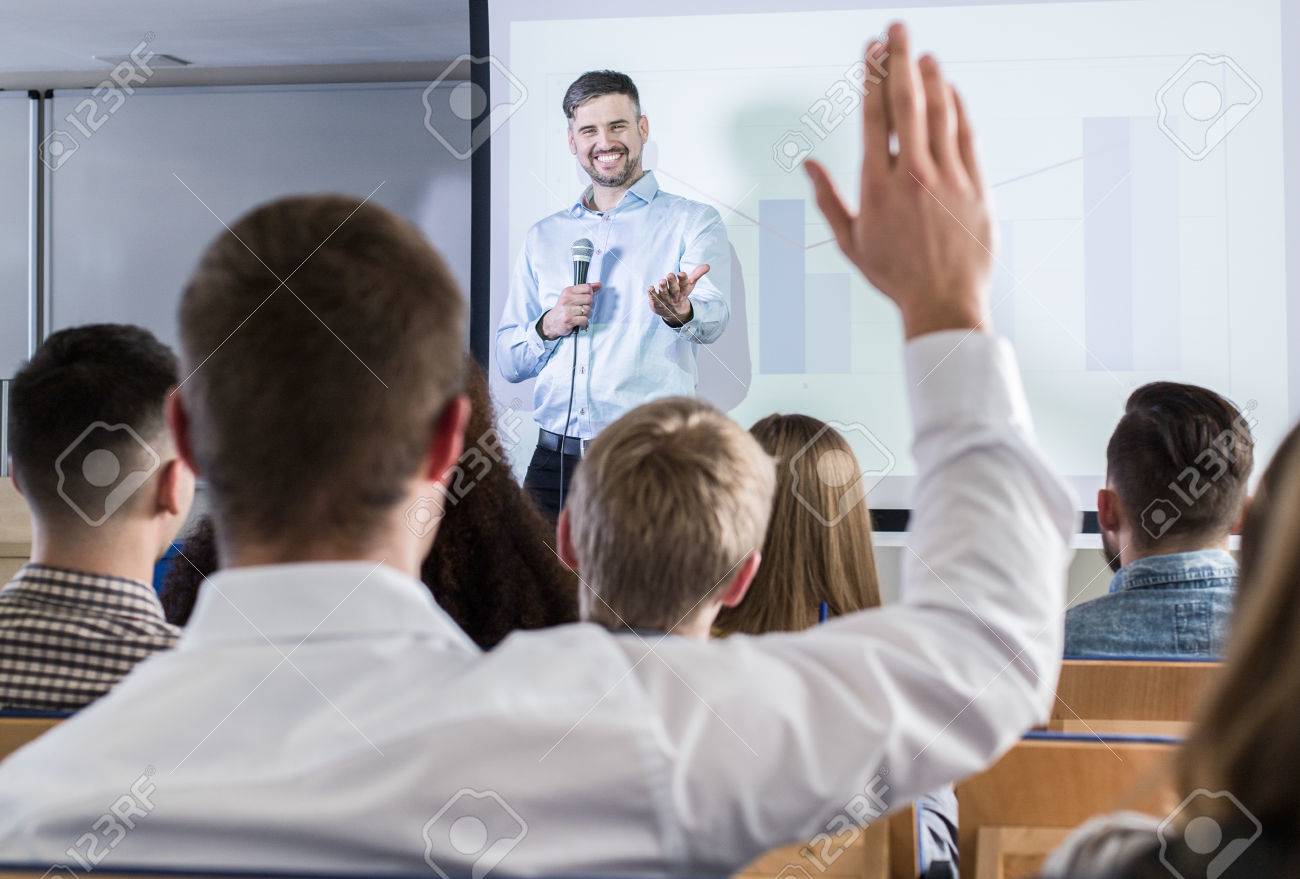 Fluid Mechanics Lectures2nd year/1st semister/2019-2020/Al-Mustansiriyah unv./College of engineering/Highway &Transportation Dep.Lec.4
The first step is to draw a free-body diagram of the liquid contain in the right half of the tank bottom.  (W1, W2, FH and FV)
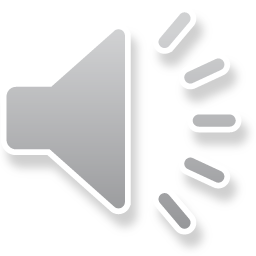